Then and Now
Changes in our communities
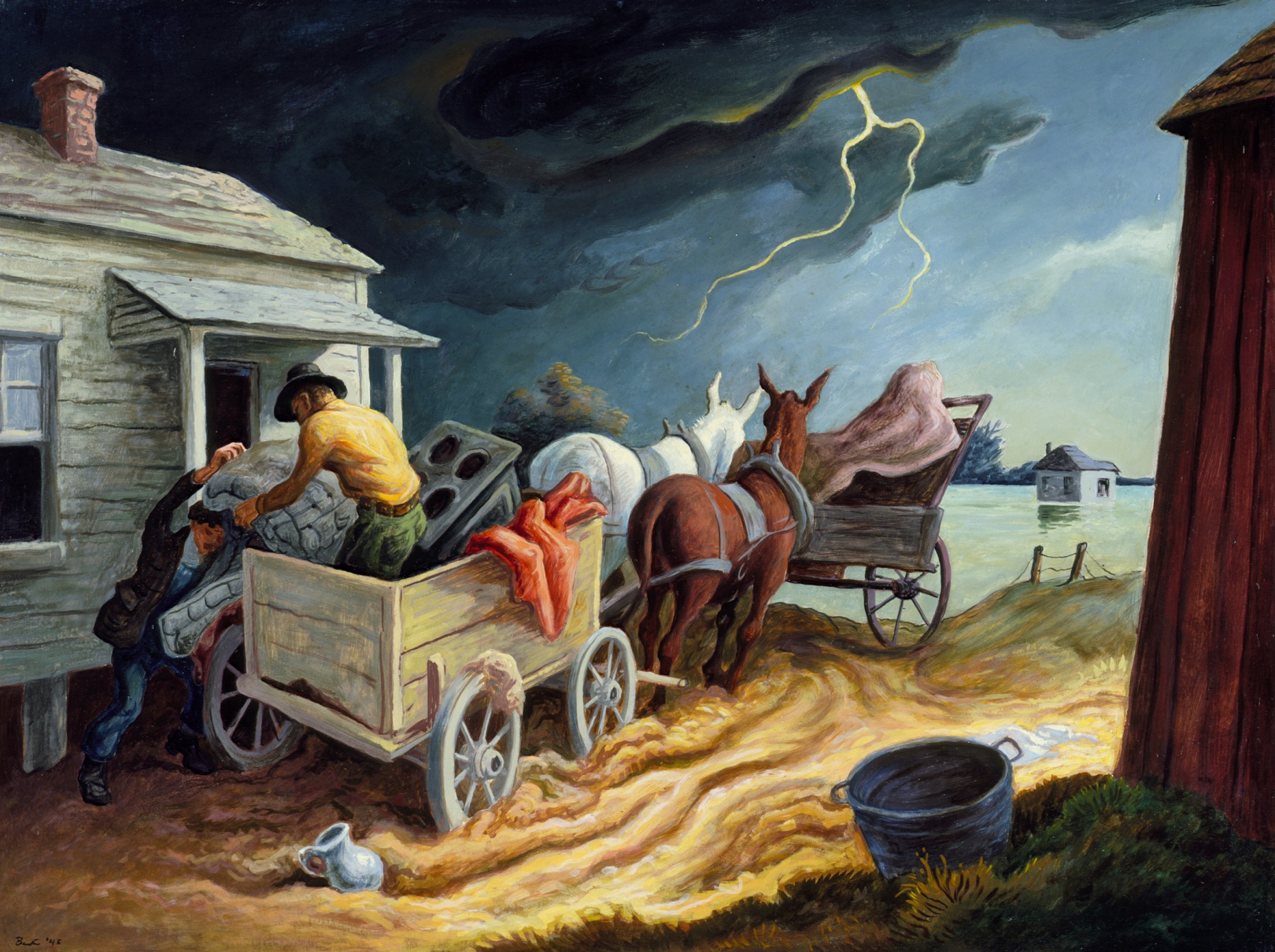 [Speaker Notes: Curry]
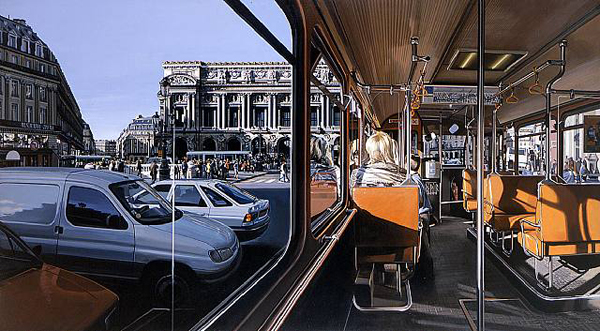 [Speaker Notes: Richard Estes: Paris Opera House
(ultra realism)]
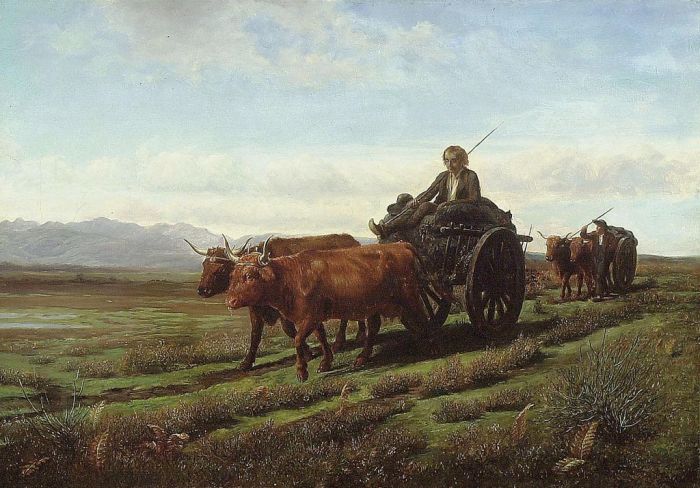 [Speaker Notes: Rosa Bonheur:  Going to Market]
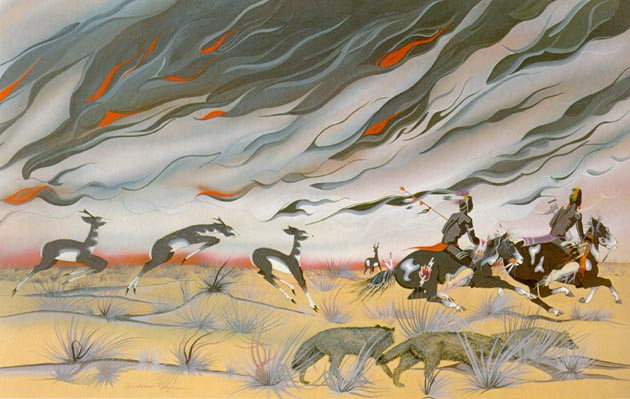 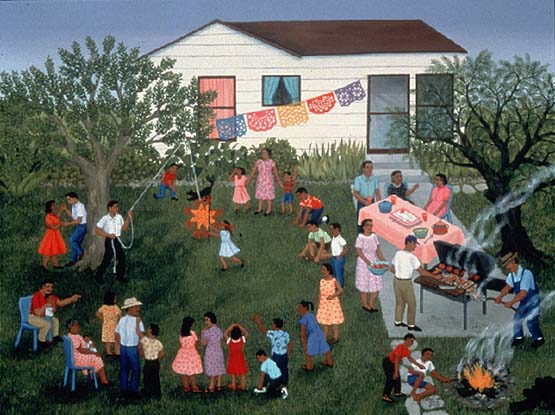 [Speaker Notes: Garza, Carmen Lopez Barbacoa para Cumpleañeros, 1993]
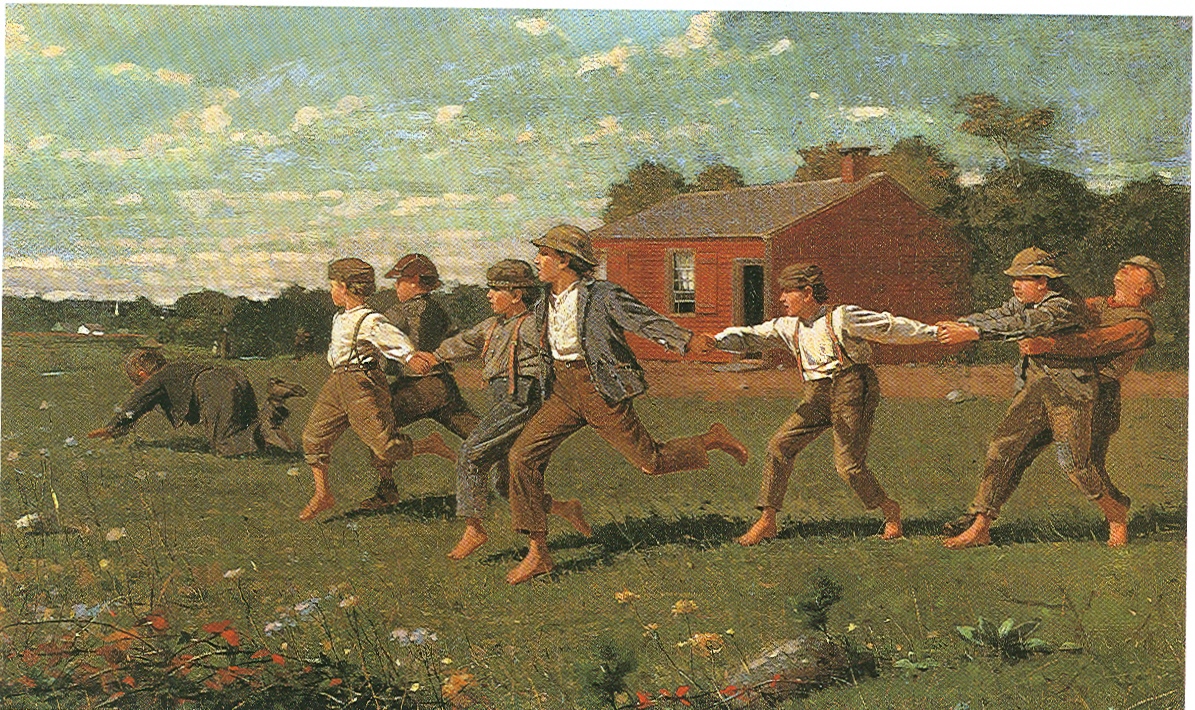 [Speaker Notes: Winslow Homer  SNAP THE WHIP]
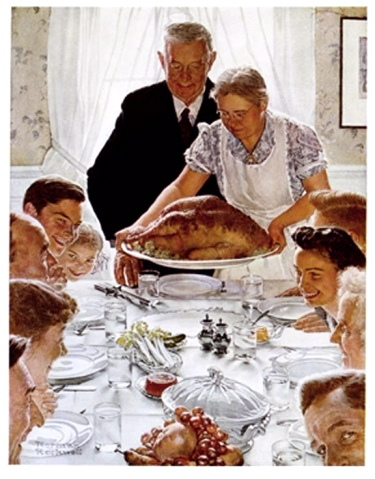 [Speaker Notes: Norman Rockwell Thanksgiving]
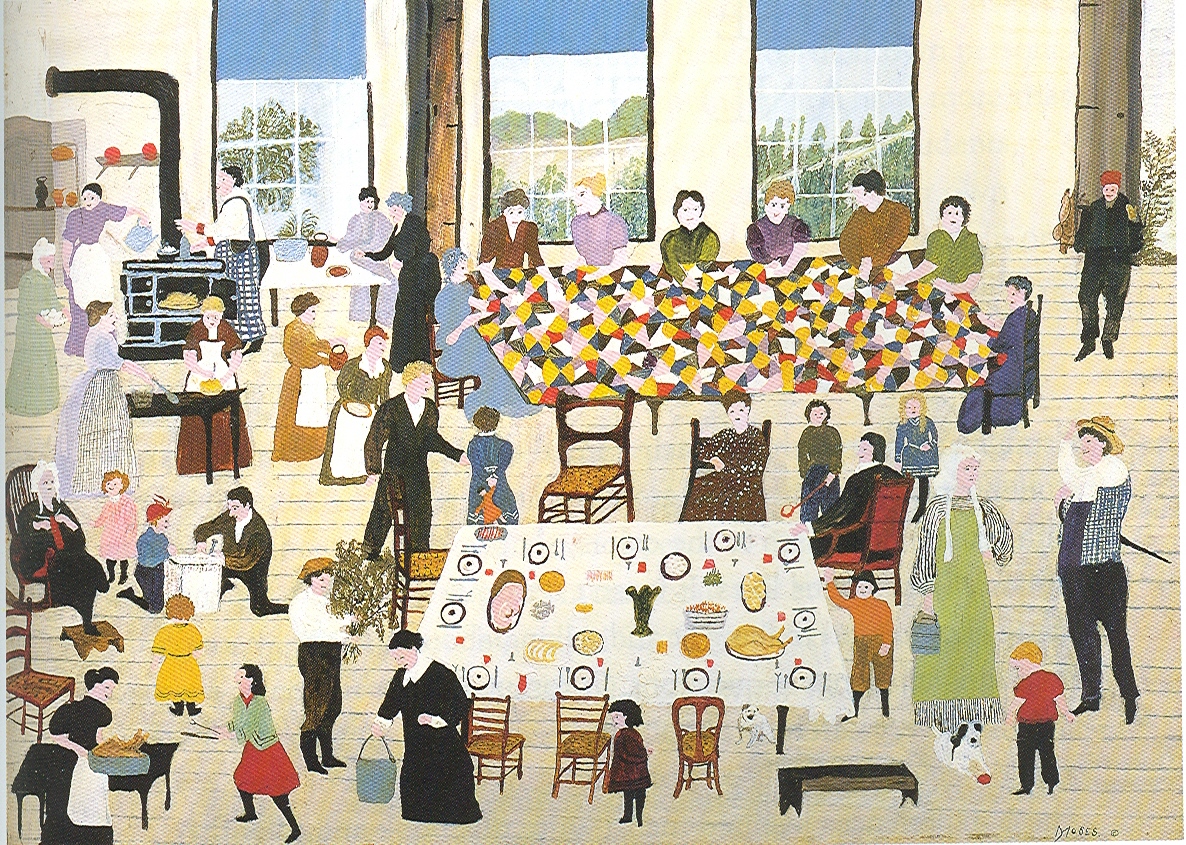 [Speaker Notes: Grandma Moses   Quilting Bee]
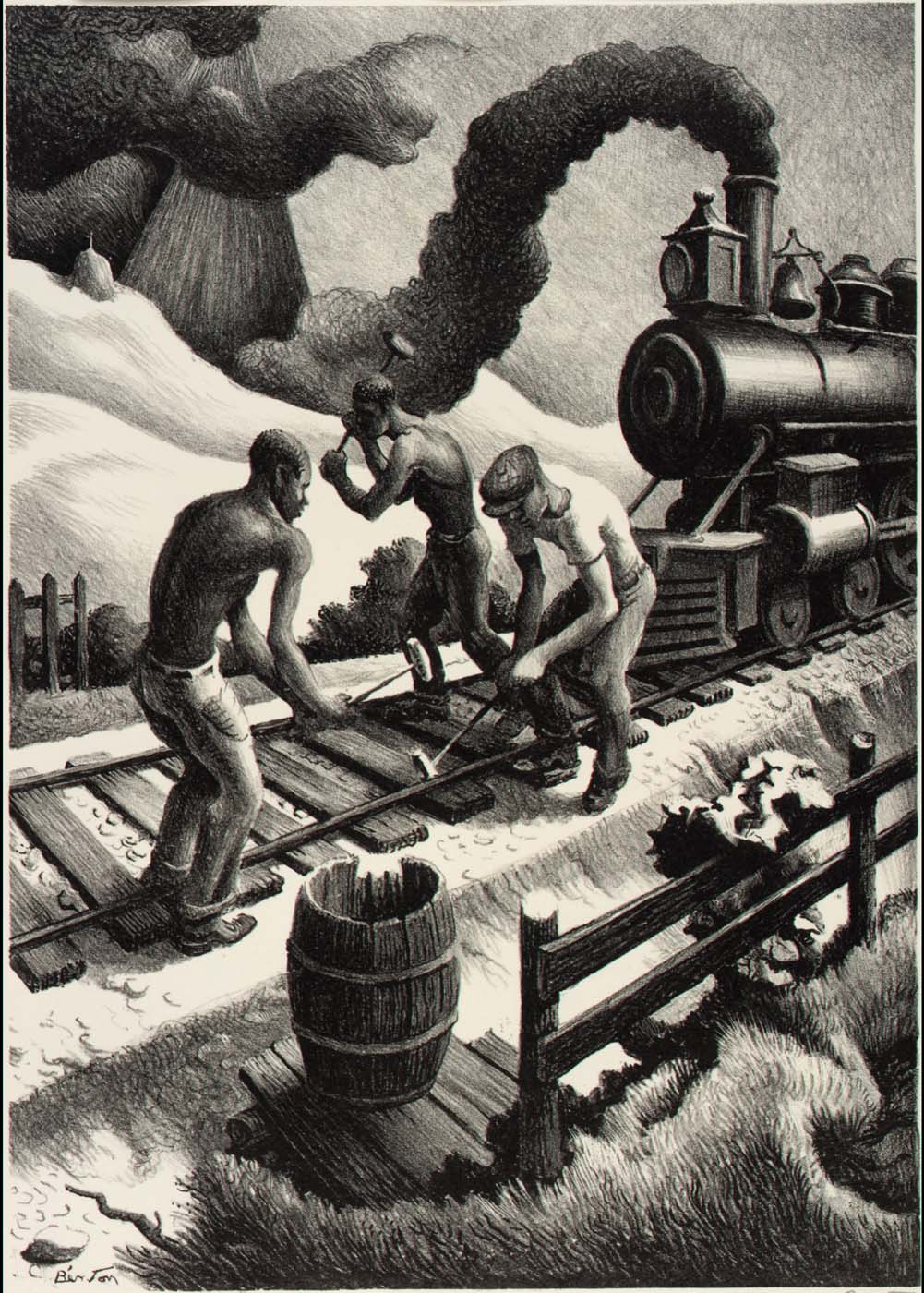 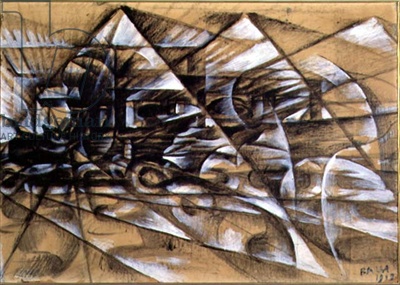 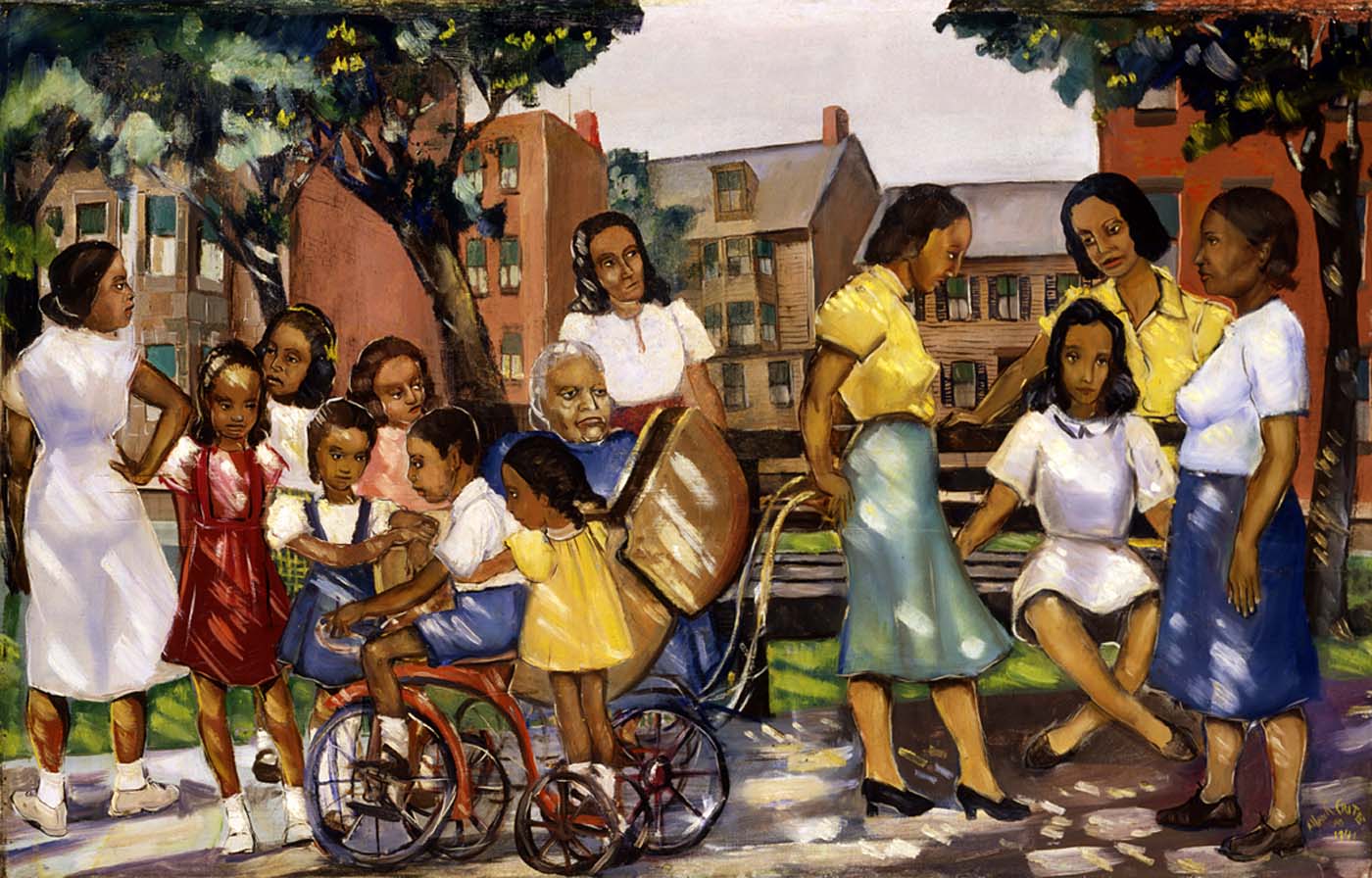 [Speaker Notes: Alan Crite  Sunlight and Shadow  1941]
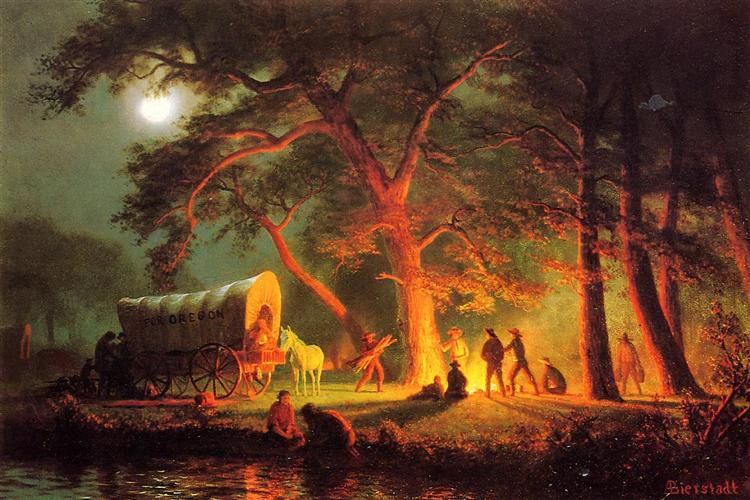 [Speaker Notes: Bierstadt: The Oregon Trail]
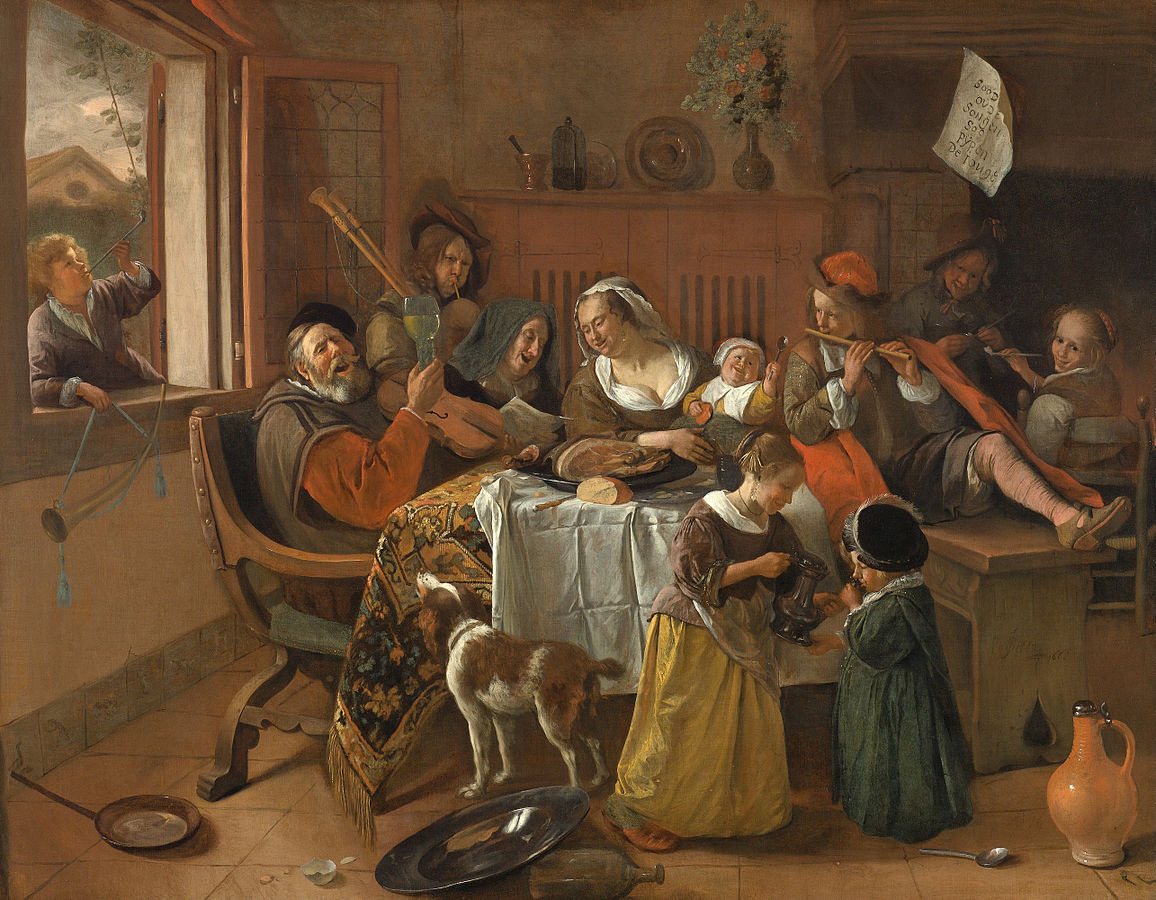 [Speaker Notes: Steen: The Merry Family]
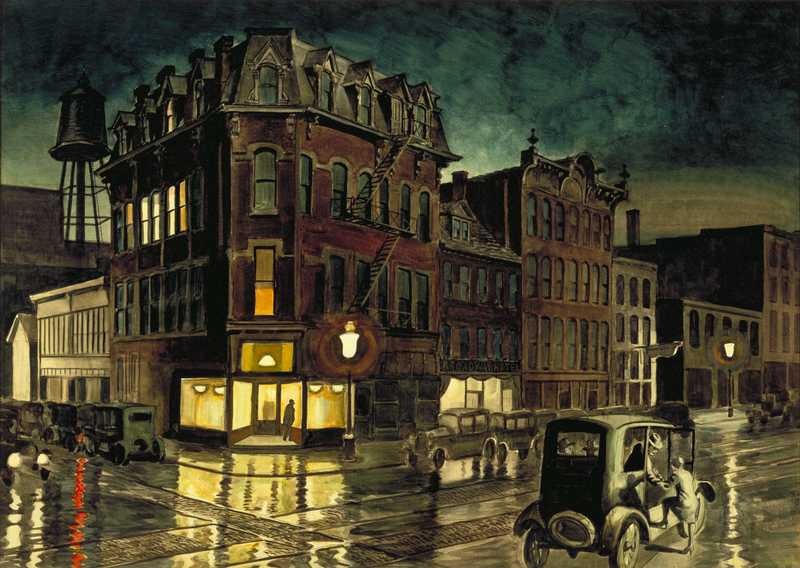 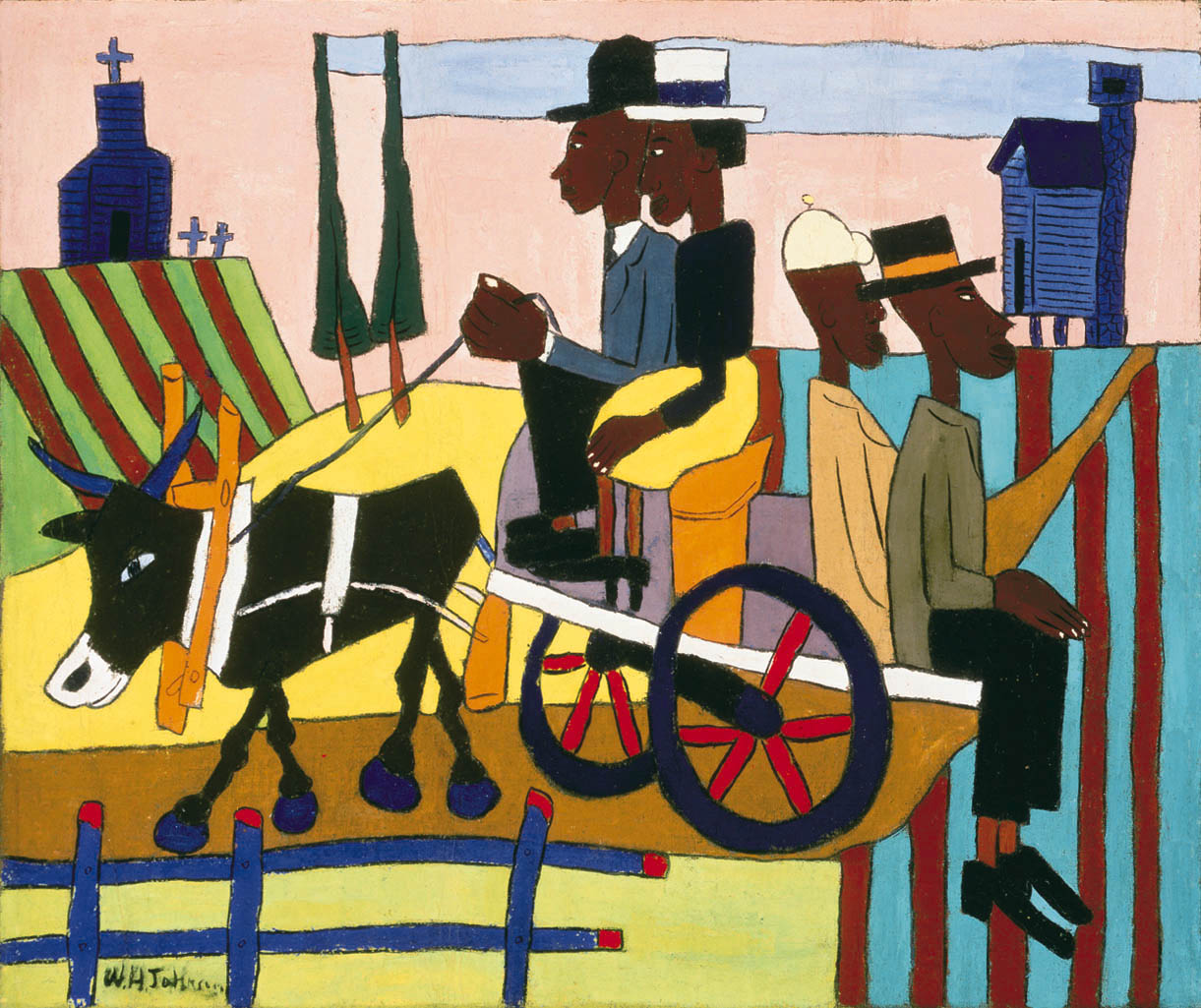 [Speaker Notes: William H. Johnson: Going to Church]
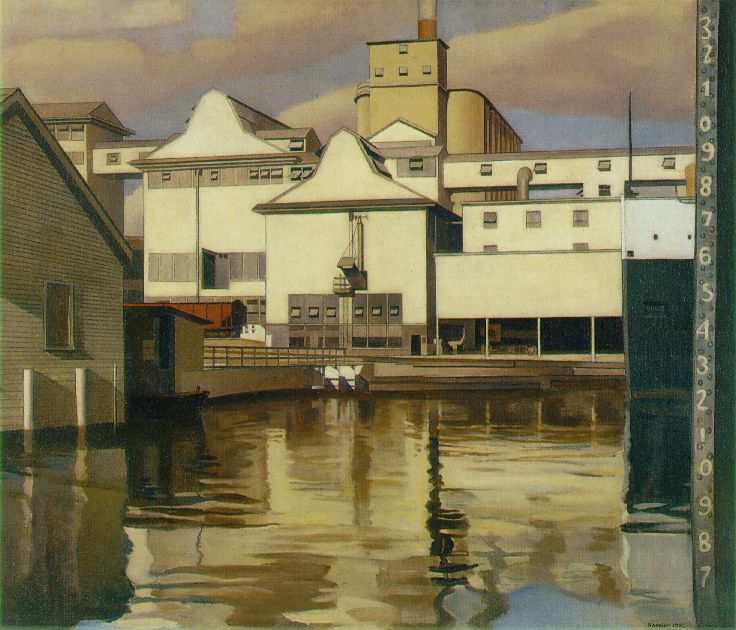 [Speaker Notes: Sheeler: River Rouge Plant]
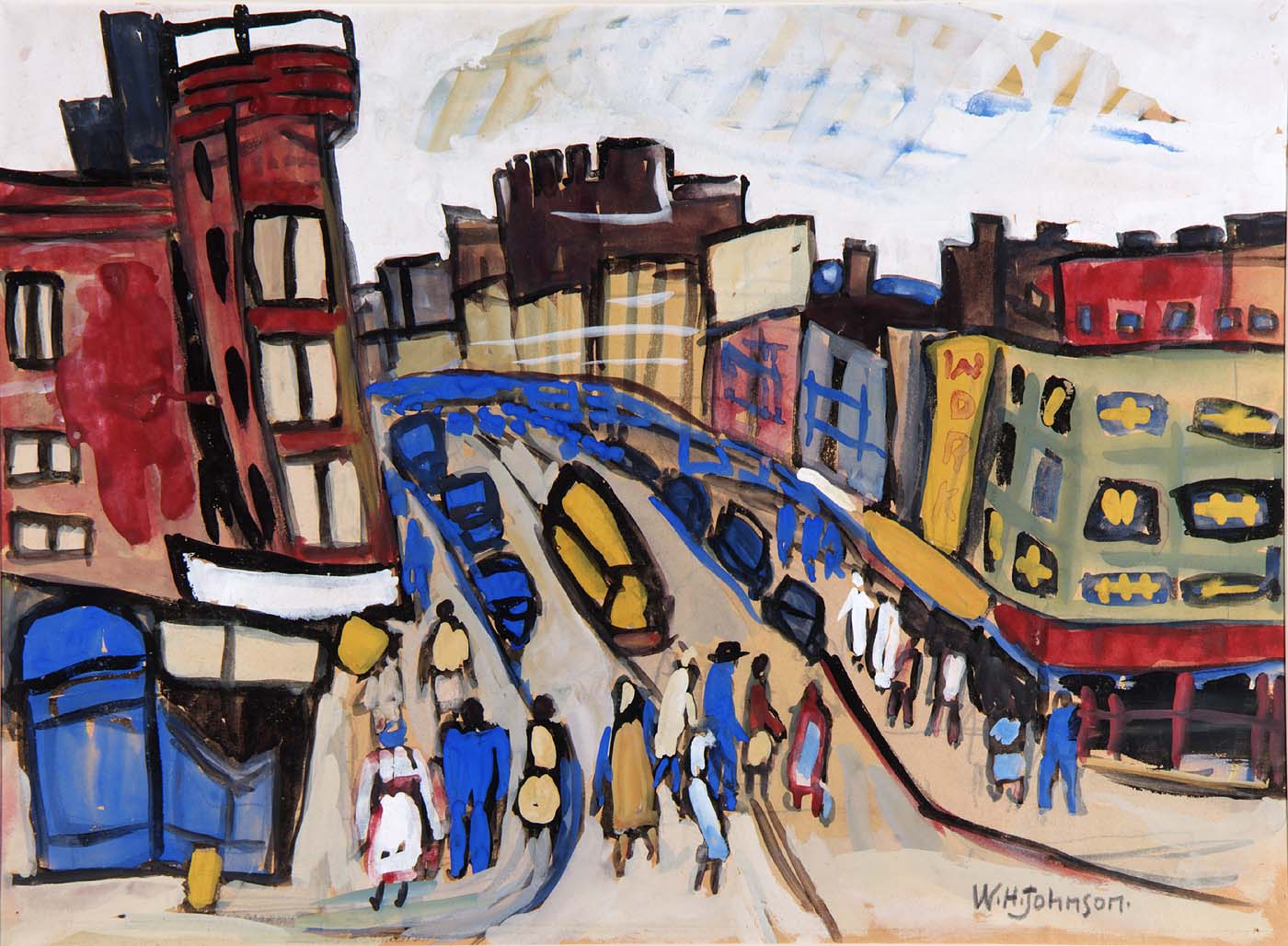 [Speaker Notes: William H. Johnson: Harlem Street]
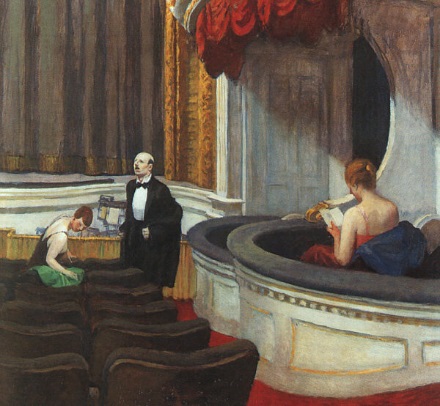 [Speaker Notes: Hopper: Two on the Aisle]
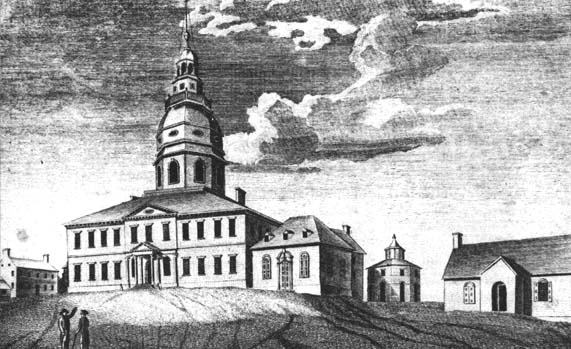 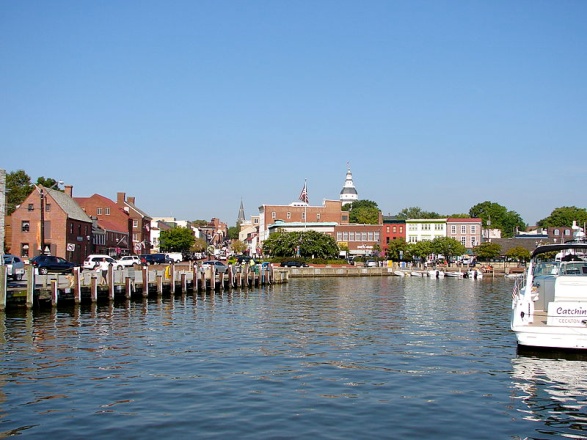 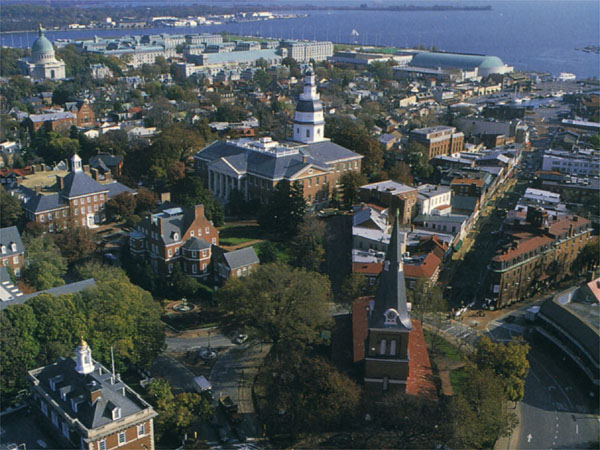 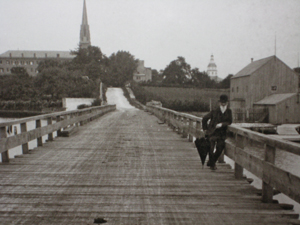 [Speaker Notes: Annapolis]